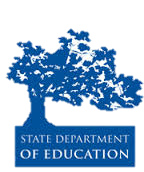 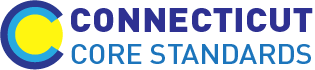 Connecticut Core Standards for English Language Arts & Literacy
Systems of Professional Learning
Module 3 Grades 6–12: 
Supporting all Students in Writing and Research
A New Resource: In Common
Collection of K‒12 student writing samples from around the country
Organized by writing type and sub-divided by “On-demand Writing” and “Range of Writing”
Annotated with the language of the CCS
Intended to supplement Appendix C: Samples of Student Writing
Provides examples of Common Core-aligned writing for teachers and students
www.vermontwritingcollaborative.org
http://www.achievethecore.org/
21
[Speaker Notes: Slides 21-25, which include Activity 3, will take about 30 minutes.
The purpose of the next two slides is to introduce In Common as a resource. Most participants will have heard of In Common but may not have had an opportunity to explore it.

There are two types of writing in In Common. “On-demand Writing,” written to a common prompt and illustrates developmental spectrum. “Range of writing,” illustrates examples of writing for different tasks, audiences, and purposes over different time frames.
Created by Vermont Writing Collaborative and Student Achievement Partners.]
Cautions from the Authors  about using In Common
Provides examples, not benchmarks
Should not be used as models for scoring student work
Chosen to illustrate text types and purposes of Common Core, not to illustrate mastery of conventions
May not illustrate grade-level language standards
Meant as a starting point, not a destination
22
[Speaker Notes: The authors make it clear that these are authentic writing samples to be used for a variety of purposes, but they are not intended to be models. They were intended to supplement Appendix C, which was not sufficient for its intended purpose. This is an ongoing project.]
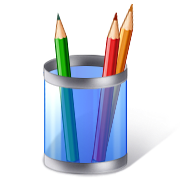 Activity 3: Examining the Grade Level Expectations of the Writing Types and Texts
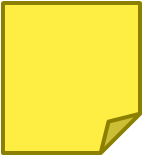 Page 12
23
[Speaker Notes: Approximately 25 minutes for this activity and discussion that follows.
Have secondary participants choose a writing sample from the type and grade level that they would most likely support.
Have them find a teacher who has chosen the same writing type (argument, explanatory, or narrative) and the same grade level sample.]
Guiding Questions for “In Common”
With your partner
What do you notice about the demands of student writing for your grade level?
Are these good examples of student writing for the grade level and type of writing? Why or why not?
With your table
What are the similarities in student writing at the same grade level across types of writing?
What are some skills that students must have to produce exemplary writing?
With the whole group
How might you use the “In Common” collection with teachers? With students?
24
Quick Write
Use the Notepad section in your Participant Guide. 
In the section labeled Activity 3: Examining the Grade Expectations of the Writing Types and Texts, jot down notes about anything you think was significant from this activity that can be applied to Core Standards work in your school or district.
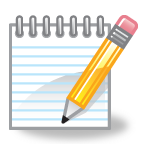 Page 49
25
[Speaker Notes: 3 minutes.]